Title IX Coordinator TrainingFall 2020
Na’Tasha Webb-Prather System Director for Equity & Investigations
Legal Counsel
2
What is Required under the Final Rule
A recipient with actual knowledge of sexual harassment in an education program or activity of the recipient against a person in the United States, must respond promptly in a manner that is not deliberately indifferent.
The Role of a Title IX Coordinator
Oversee and coordinate all Title IX responsibilities on your campus 
Compliance 
Prevention & Awareness 
Training 
Investigations  
Data Collection & Reporting
This Photo by Unknown Author is licensed under CC BY
4
The Role of a Title IX Coordinator
Serve as an impartial representative of the institution:  
Ensure involved parties are treated equitably throughout the process 
Avoid prejudging the facts of a matter prior to the conclusion of the process 
Avoid conflicts of interest and bias 
Recuse yourself and others as necessary
5
Overview of Updated Sexual Misconduct Policy
What Has Changed?
Definitions of Prohibited Conduct 
Title IX Jurisdiction 
Provisions on Retaliation, Amnesty, False Statements 
Role of Advisors
Adjudication Process 
Timeframe for Completion 
More...
This Photo by Unknown Author is licensed under CC BY-SA
7
What Has Remained the Same?
Scope of Sexual Misconduct 
Jurisdictional reach of Sexual Misconduct 
Responsible/Confidential/Privileged Employee designations 
Definition of consent and incapacitation
Standard of evidence 
System Office oversight 
Support services, Interim measures
8
Reporting Prohibited Conduct
9
Effective Date
According to the Department of Education the Final Rule is proactive from August 14, 2020, and will be enforced as such 

Board Policy effective August 11, 2020 
Allegations reported and occurring before: Previous policy 
Allegations reported and occurring after: Current policy
10
11
Title IX Sexual Harassment §106.30
Conduct on the basis of sex that satisfies one or more of the following: 
(i)An employee conditioning education benefits on participation in unwelcome sexual conduct (i.e quid pro quo); or 

(ii)Unwelcome conduct that a reasonable person would determine is so severe, pervasive, AND objectively offensive that it effectively denies a person equal access to the school’s education program or activity; or 

(iii) Sexual assault (as defined in the Clery Act), dating violence, domestic violence, or stalking as defined in VAWA
12
Key Categories of Prohibited Conduct
13
Sexual Harassment (Student on Student)
Unwelcome verbal, nonverbal, or physical conduct based on sex (including gender stereotypes), determined by a Reasonable Person to be so severe, pervasive, and objectively offensive that it effectively denies a person equal access to participate in or to benefit from an institutional education program or activity
14
Sexual Harassment (Other)
Unwelcome verbal, nonverbal, or physical conduct, based on sex (including gender stereotypes)  that may be any of the following:  
Implicitly or explicitly a term or condition of employment status in a course program or activity 

A basis for employment or education decisions; OR 

Sufficiently severe, persistent, or pervasive to interfere with one’s work or educational performance creating an intimidating, hostile, or offensive work environment  

Note: Behavior may rise to the level of a Title IX violation
15
Nonconsensual Sexual Contact
Any physical contact with another person of a sexual nature without the person’s consent. 

Includes: 
Touching of another’s intimate parts (genitalia, groin, breasts, buttocks)

Touching a person with one’s own intimate parts; or 

Forcing a person to touch his or her own or another person’s intimate parts
16
Nonconsensual Sexual Penetration
Any penetration of another’s body parts without the person’s consent. 

Includes: 
Penetration of the vagina, anus, or mouth by a penis, object, tongue, finger, or other body part 

Contact between the mouth of one person and the genitals or anus of another person
17
Jurisdiction
Sexual Misconduct 

Institution property 
Institution-sponsored or affiliated events 
Off campus as defined by the institution policies 
- Domestic or abroad
Title IX 
Institution’s program or activity the United States 
Institution property 
Institution sponsored or affiliated events [substantial control is key] 
Buildings owned or controlled by officially recognized student organizations
18
Required Response to a Report §106.44(a)
Title IX Coordinator must promptly contact the Complainant to discuss: 
Availability and consideration of supportive measures 
Process for filing a complaint
19
Support Services & Interim Measures  §106.30
Non-disciplinary, non-punitive individualized services must be offered to the Complainant 
USG policy requires offering support services to Respondents as well 
Offered upon receiving a report [no Formal Complaint is required] 
Ex: counseling, modifications to work or class schedules, mutual no contact directives
20
Emergency Removal §106.44(c)&(d)
Interim Suspension

 Individualized safety and risk analysis that determines an immediate threat to physical health or safety to students 

Notice required pre and post removal with opportunity to respond or challenge 

Requires approval from the System Director
Administrative Leave 

 Individualized safety and risk analysis 


Notice required post removal with opportunity to challenge 


System Office notice and consult permissible
21
Complaints of Sexual Misconduct
Formal Complaint §106.30
A document filed by a Complainant OR signed by the Title IX Coordinator 
Alleges Sexual Harassment (Title IX) 
Requests an investigation 
Note: must be filed while the Complainant is participating in or attempting to participate in an education program or activity
23
Title IX Coordinator Initiated Complaints
TIXC does NOT become the Complainant 

When to sign? (Permissible)
Multiple reports against the same Respondent  
Violent behavior or use of a weapon 

Caution: Be mindful of bias and conflicts of interest claims
This Photo by Unknown Author is licensed under CC BY-SA
24
Complaint Process
If not a Formal Complaint under Title IX determine whether it is a complaint under Sexual Misconduct or other conduct provisions 

Confirm with the Complainant (in writing) that they wish to investigate their claims

Once a complaint is filed the timeframe for completion begins
25
Complaint Consolidation
Permissible consolidation when allegations arise out of the same facts or circumstances: 
Against more than one Respondent 
By more than one Complainant against one or more Respondents 
Cross complaints 
Parties must have the opportunity to object; institution makes final determination
This Photo by Unknown Author is licensed under CC BY-SA
26
Notice of Complaint §106.45(b)(2)
In writing to parties’ institution email* 
Must include: 
Alleged conduct constituting Sexual Misconduct 
Identities of the parties involved (if known) 
Date and location of incident (if known) 
Presumption that the Respondent is not responsible 
Final determinations of responsibility are made at the conclusion of the grievance process 
Notice of the right to an advisor
27
Notice of Complaint §106.45(b)(2)
Must include: 
Notice of right to inspect and review evidence 
Prohibition against false statements
Prohibition against retaliation 
Copy or link to Sexual Misconduct Policy and accompanying procedures 

Notice must be supplemented as necessary
28
Retaliation §106.71
Who is protected: Reporters, Complainants, Witnesses, Respondents, even those who choose to not participate 
What is protected: Intimidation, threats, coercion, discrimination  
Ex. Charging individuals for code of conduct violations that arise out of the same facts or circumstances 
Ex. Not keeping the identity of the Complainant, Respondent, or any witnesses confidential
29
Additional Noteworthy Provisions
Amnesty

Updated to explicitly only apply to information regarding student consumption of drugs or alcohol
False Statements 

Updated standard to cover false statements knowingly made to an institution official
30
Formal Complaint Dismissal §106.45(b)(3)
Permissive 
Complainant notifies in writing desire to withdraw the complaint 

The Respondent is no longer enrolled or employed at the institution 

Specific circumstances prevent the gathering evidence sufficient to reach a determination
Required
Conduct alleged would not constitute Sexual Harassment as defined, even if proved 

Outside the institution’s education program or activity 

Outside of the United States
31
USG Complaint Dismissal
Any Sexual Misconduct complaint may be dismissed if: 
The alleged conduct, even if proved, would not constitute Sexual Misconduct 
The Complainant requests in writing to withdraw 
The Respondent is no longer enrolled or employed 
There are circumstances that prevent the gathering of sufficient evidence to reach a determination 

Must provide written notice to both parties  with opportunity to appeal
32
The Investigation Process
Expectations of Coordinators
Assign neutral investigators 
Periodic status updates to stay abreast of the investigation status 
Ensure adherence to current policy provisions
Procedural rights 
Ensure objective evaluation of relevant evidence 
Timelines  
Notify System Director as needed
34
Advisors
Sexual Misconduct Complaints
 Parties have a right to an advisor of their choice

Advisor may accompany party to all meetings and hearings 

All communication will be between the institution and the party
Title IX Complaints 
Parties have a right to an advisor of their choice 
Advisor may accompany party to all meetings and hearings 
Provided a copy of the investigation report and directly related information 
All communication will be between the institution and the party
35
Evidentiary Considerations §106.45(b)(5)
The burden of proof AND burden of gathering evidence is on the institution 

Information protected by legal privilege, may not be accessed, disclosed or relied upon unless a waiver is obtained 

Questions and evidence regarding the Complainant’s sexual predisposition or prior sexual behavior are not relevant, UNLESS used to prove: 
Someone other than the Respondent committed the conduct OR 
Offered to prove consent between the parties
36
Access to Information §106.45(b)(5)(vi)
Parties have a right to review the investigation report prior to its finalization 

 Parties have a right to receive a copy of all directly related information

Procedurally can occur simultaneously or at different times 

10 calendar days to review
This Photo by Unknown Author is licensed under CC BY-NC-ND
37
The Investigation Report §106.45(5)(vii)
Must fairly summarize relevant evidence 

An objective evaluation of the information [inculpatory and exculpatory] 
Credibility assessments cannot be based on a person’s status

Sample report sections still apply
 
Final report provided to the parties at least 10 days calendar days prior to the hearing
38
Informal Resolution
Considerations
The institution is a party to the informal resolution 
Informal resolution is appropriate 
The terms of the informal resolution are appropriate 

Parties must engage in the process voluntary

Parties may end the informal resolution process any time prior to reaching the terms
40
Informal Resolution under Title IX §106.45(b)(9)
Not permissible for student allegations against employees 

A Formal Complaint must be filed 

The parties have received notice and explanation of the process and consequences of informal resolution
 
The parties have voluntary agreed to engage in the process
41
[Speaker Notes: Consequences: 
Precludes additional formal adjudication of conduct arising out of the same allegations 
What documentation will be kept]
Additional Considerations
What methods of informal resolution are available at your institution? 

Title IX Coordinators may continue facilitating the informal resolution process
 
Note: Anyone who facilitates informal resolution must receive appropriate training
42
Formal Adjudication
Live Hearing §106.45(b)(6)
The Final Rule mandates a bifurcated process 

Final determinations of responsibility and sanctions are made by decision-makers 
CANNOT be the Title IX Coordinator or assigned investigator 

New due process considerations
Cross examination 
Relevancy determinations 
Impact of party or witness refusal to submit to cross-examination
44
Adjudication Processes
Students
All matters not informally resolved will be heard by a Hearing Panel 

Hearing Panels comprised of trained faculty and staff
Employees 
Title IX matters not informally resolved will be heard by a designated decision-maker
Single decision-maker OR panel

Sexual Misconduct matters not informally resolved will be resolved according to previously established procedures 
Institutions may choose to offer a hearing
45
Hearing Officer
Considered a decision-maker
 
Responsible for facilitating the hearing process 
Scheduling 
Selection of panel members 
Any pre-meetings with parties 
Conducts the hearing
 
Responsible for determining issues of relevancy
This Photo by Unknown Author is licensed under CC BY-SA-NC
46
Hearing Panel or Single-Decision Maker
Serves as a neutral decision-maker 

Makes a final determination of responsibility  

Makes a final determination regarding sanctions and other administrative action that may be appropriate

Must articulate determinations in a written decision
47
Advisors §106.45(b)(6)
Title IX 
Provide advice, counsel, and support to a party
 
Perform cross examination of other party and other witnesses

*Note: Institution required to provide if party does not have their own
Sexual Misconduct 
Provide advice, counsel, and support to a party 


May not actively participate in the hearing process 


May provide written questions to the Hearing Panel to read aloud
48
Notice of Hearing
At least 10 days prior to the hearing parties must receive: 
The finalized investigation report
Notice of the hearing date, time, and modality 
 Notice of decision-maker(s) 

Recommended: Engage institutional advisor
This Photo by Unknown Author is licensed under CC BY-NC-ND
49
Hearing Logistics
At the request of either party, the parties must be permitted to be in separate rooms  

Hearings may be conducted in-person or via videoconferencing
Ensure decision- makers receive training on how to use technology 

Have available all directly related information 

Institutions permitted to establish rules of decorum

All hearings must be recorded
50
Standard of Evidence
Decisions regarding student and employee alleged misconduct are based on a preponderance of the evidence
This Photo by Unknown Author is licensed under CC BY-NC
51
The Written Decision §106.45(b)(7)
Provided to both parties simultaneously must include: 
The allegations 
The procedural steps from the complaint through determination 
Findings of fact supporting the determination 
Determinations regarding responsibility, sanctions (and remedies) along with the supporting evidence and rationale 
Information on the appeals process
52
Appeals
Parties will continue to have both institutional level and Board level appeal opportunities 

Grounds for an appeal: 
New information 
Procedural Error
Ex. Bias or conflict of interest of Title IX personnel 
Finding inconsistent with the weight of the information
This Photo by Unknown Author is licensed under CC BY-NC-ND
53
Additional Provisions
Record Keeping §106.45(b)(10)
7-year records retention mandate:
Reports [supportive measures, why not deliberately indifferent and what measures taken to restore or preserve equal access]  
Investigations [determinations, recording of hearing, sanctions and remedies implemented] 
Appeals 
Informal resolutions [results]
Training materials
This Photo by Unknown Author is licensed under CC BY-SA-NC
55
Training Considerations
§106.45(b)(10)D All materials used to train Title IX Coordinators, investigators, decision-makers, and anyone who facilitates an informal resolution process must be publicly available on your website 
Ensure materials do not include or rely on sex stereotypes
Promote neutrality and fairness throughout the administrative process
56
Website Considerations
§106.8(b) Mandates notification and dissemination of applicable policies and procedures 
Title IX Coordinator contact information 
Reporting options 
Notice of updated policies and procedures 
Title IX Coordinator and/or Assistant Secretary can field questions
Reporting and resolving other alleged Title IX violations
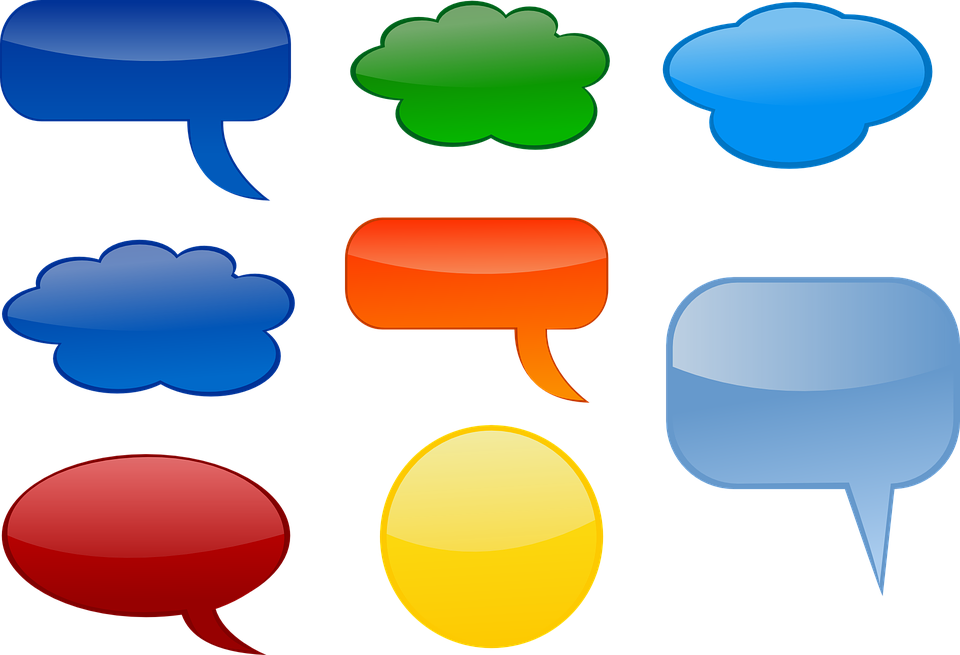 !
…
?
…
?
!
58